2. ili o-deklinacija – imenice na -er
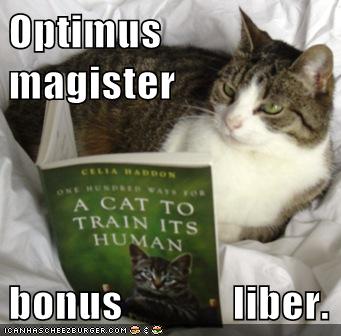 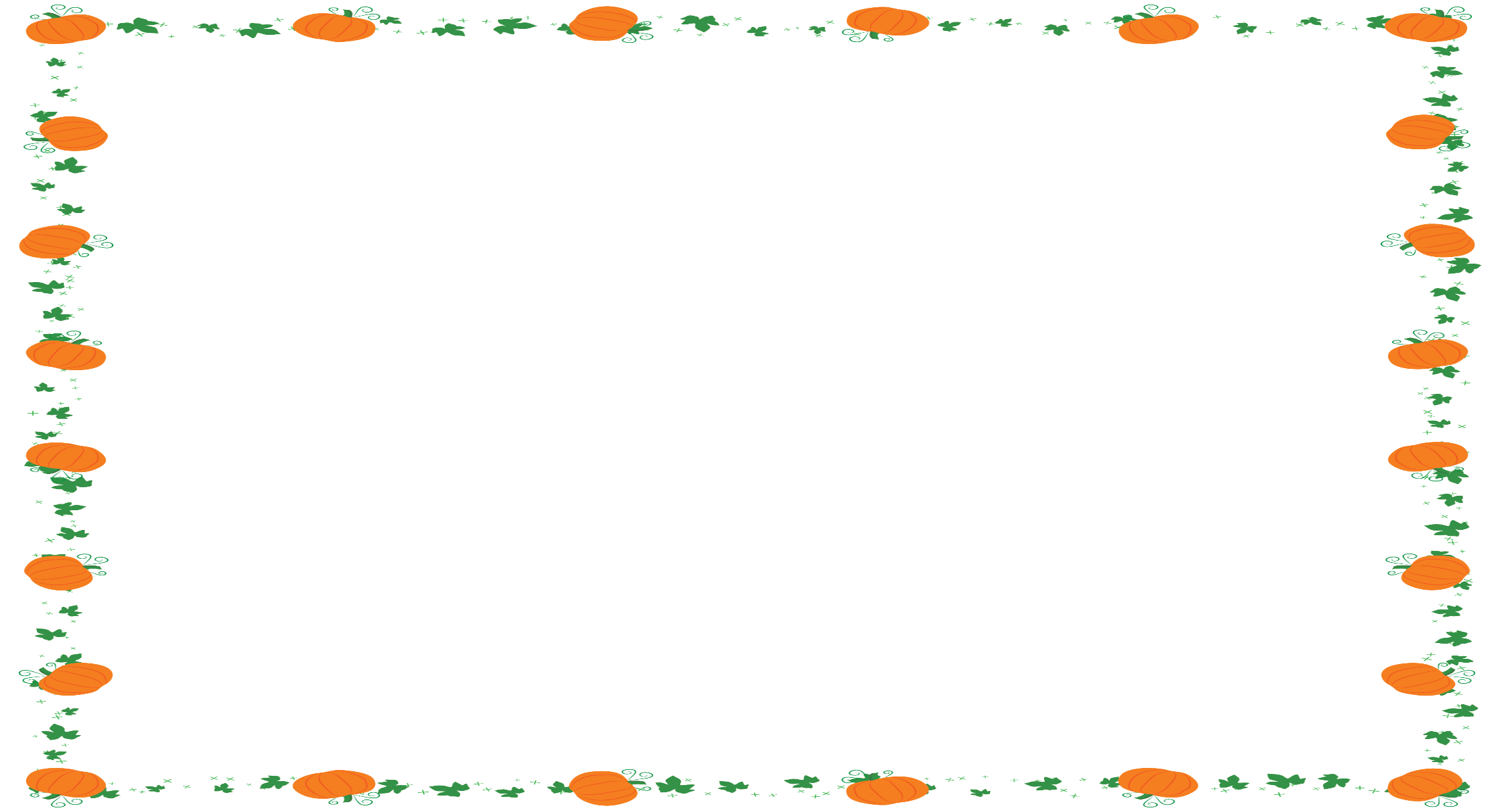 imenice muškog roda koje u nominativu sg završavaju na 
     - er
-i
m
-er
,
,
nastavak za genitiv dodaje se izravno na nominativ tj. na -er
NEMA MICANJA NASTAVKA ZA NOMINATIV

puer, -i, m
vesper, - i, m
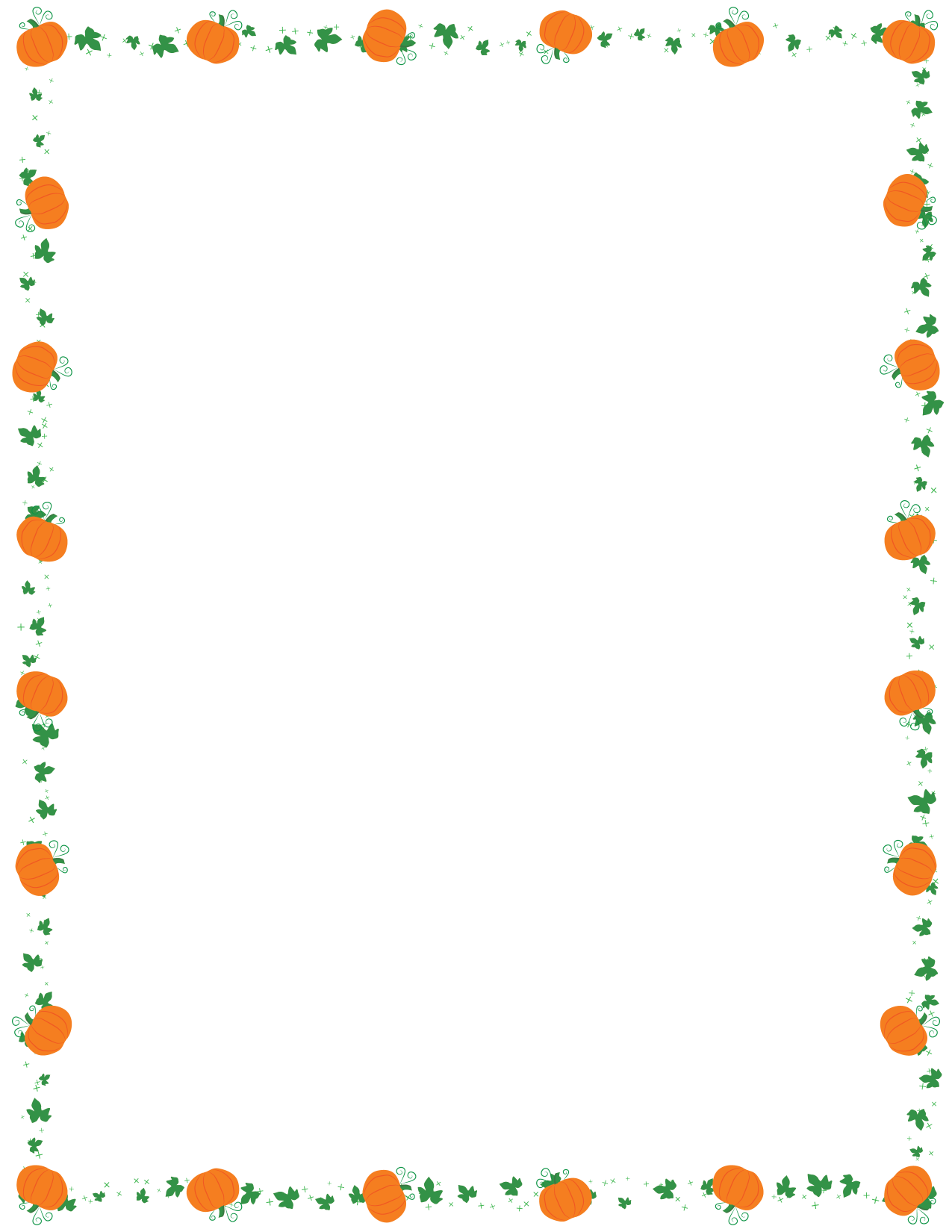 kod nekih imenica ove skupine dolazi do glasovne promjene nepostojanog e
 - e iz nastavka –er se u genitivu gubi
kod imenica koje imaju tu promjenu u G sg se navodi cijeli zadnji slog (iz kojeg se vidi da je –e- ispalo)
magister, -tri ,m
liber, -bri ,m

*NASTAVAK ZA G sg JE I DALJE SAMO -I
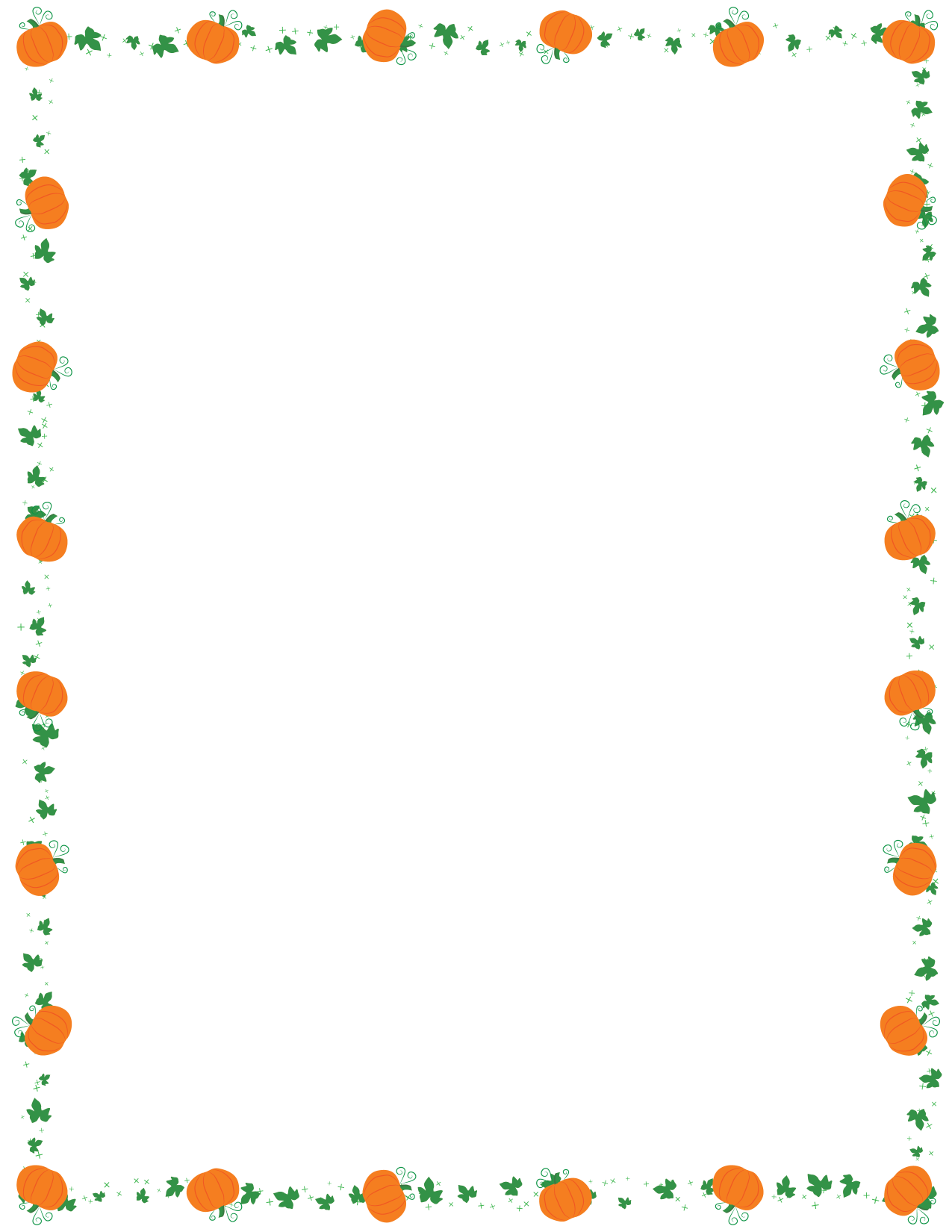 DEKLINACIJA puer,-i,m
SINGULAR – slični nastavci
PLURAL – isti nastavci
N PUER
G PUER – I
D PUER – O
AK PUER – UM
V PUER 
ABL PUER – O
N PUER – I 
G PUER – ŌRUM
D PUER – IS
AK PUER – OS
V PUER – I 
ABL PUER –  IS
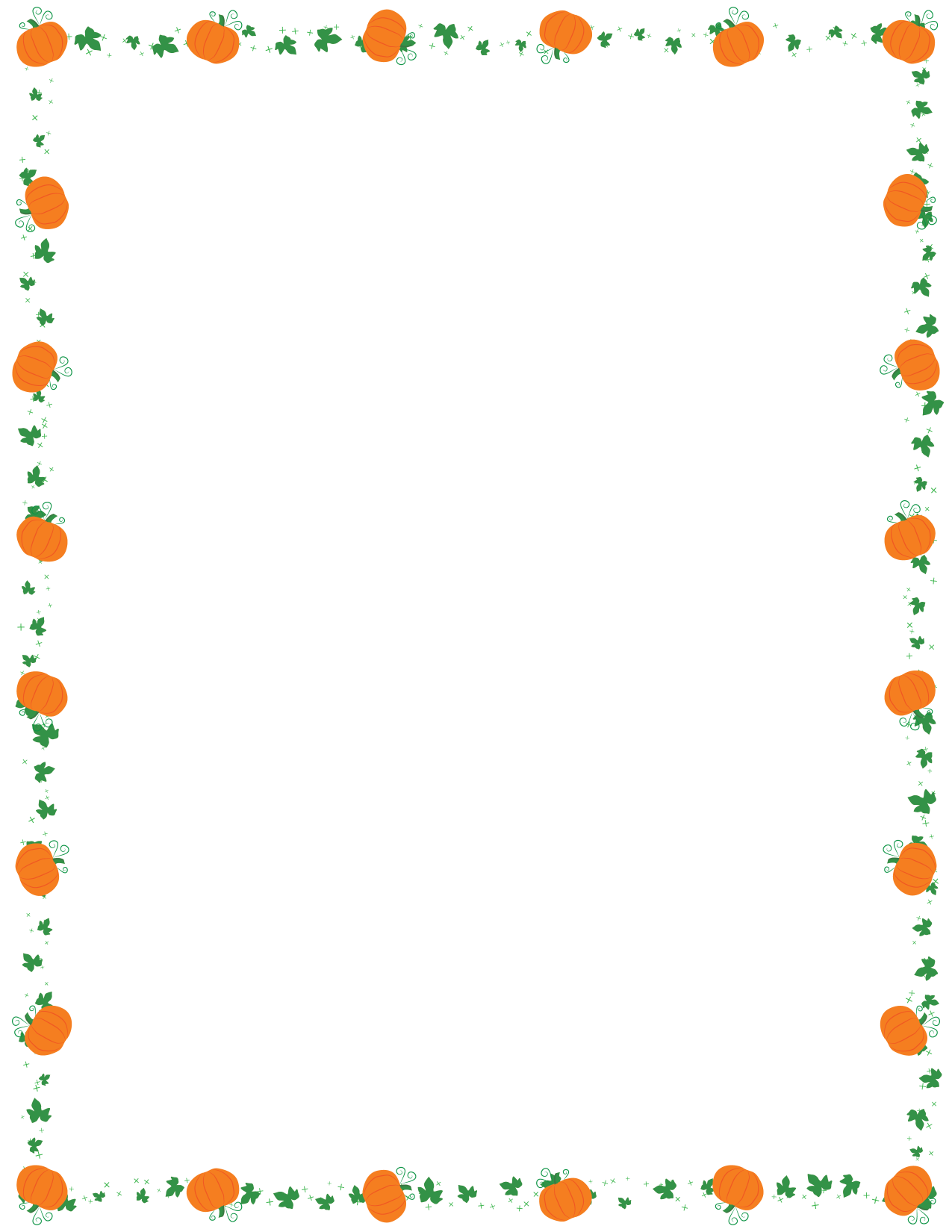 DEKLINACIJA magister, -tri ,m
SINGULAR – slični nastavci
PLURAL – isti nastavci
N magister 
G magistr - I
D magistr – O
AK magistr – UM
V magister 
ABL magistr – O
N magistr – I 
G magistr – ŌRUM
D magistr – IS
AK magistr – OS
V magistr– I 
ABL magistr –  IS
* tako se ponaša i imenica vir, viri, m – junak, muškarac
PLURAL
SINGULAR
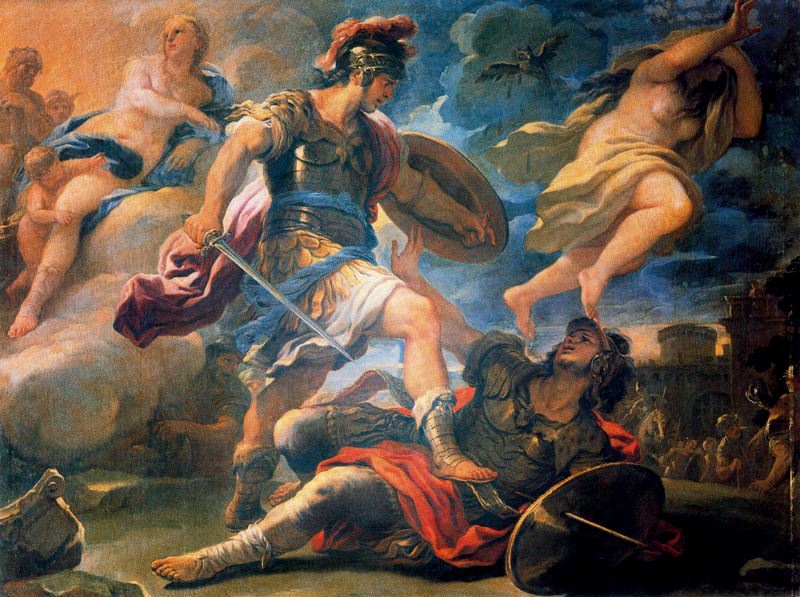 N vir 
G vir - I
D vir – O
AK vir – UM
V vir 
ABL vir – O
N vir – I 
G vir – ŌRUM
D vir – IS
AK vir – OS
V vir– I 
ABL vir –  IS
vir Aeneas
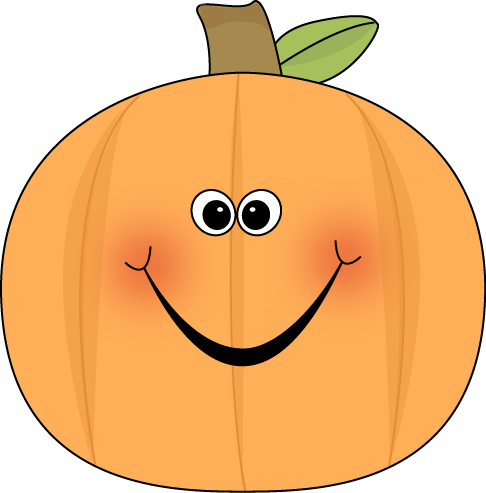